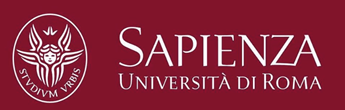 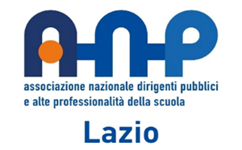 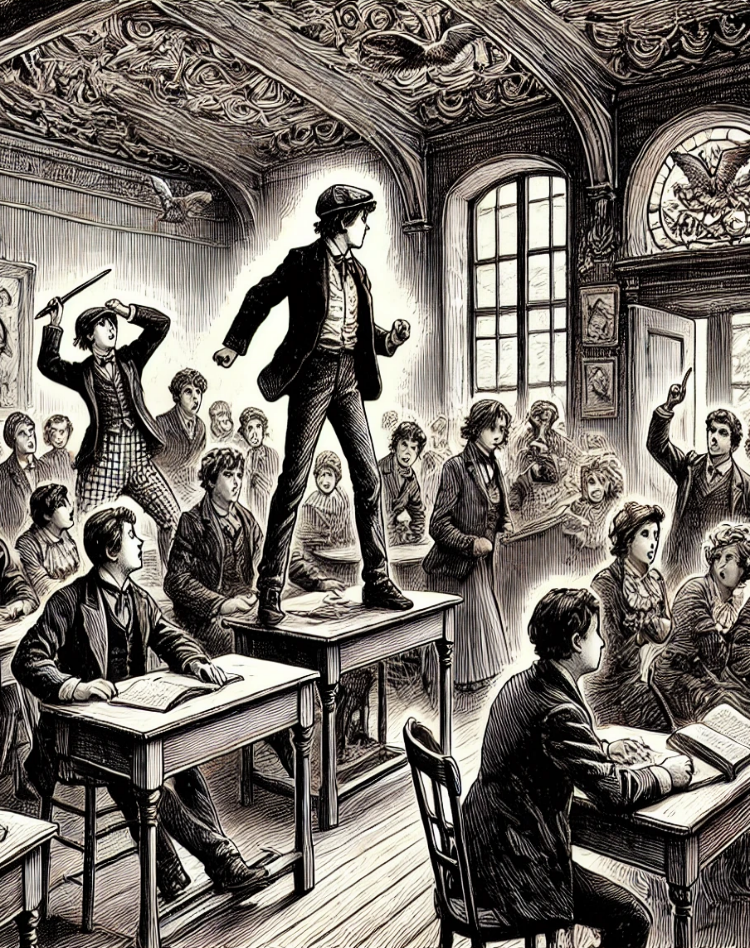 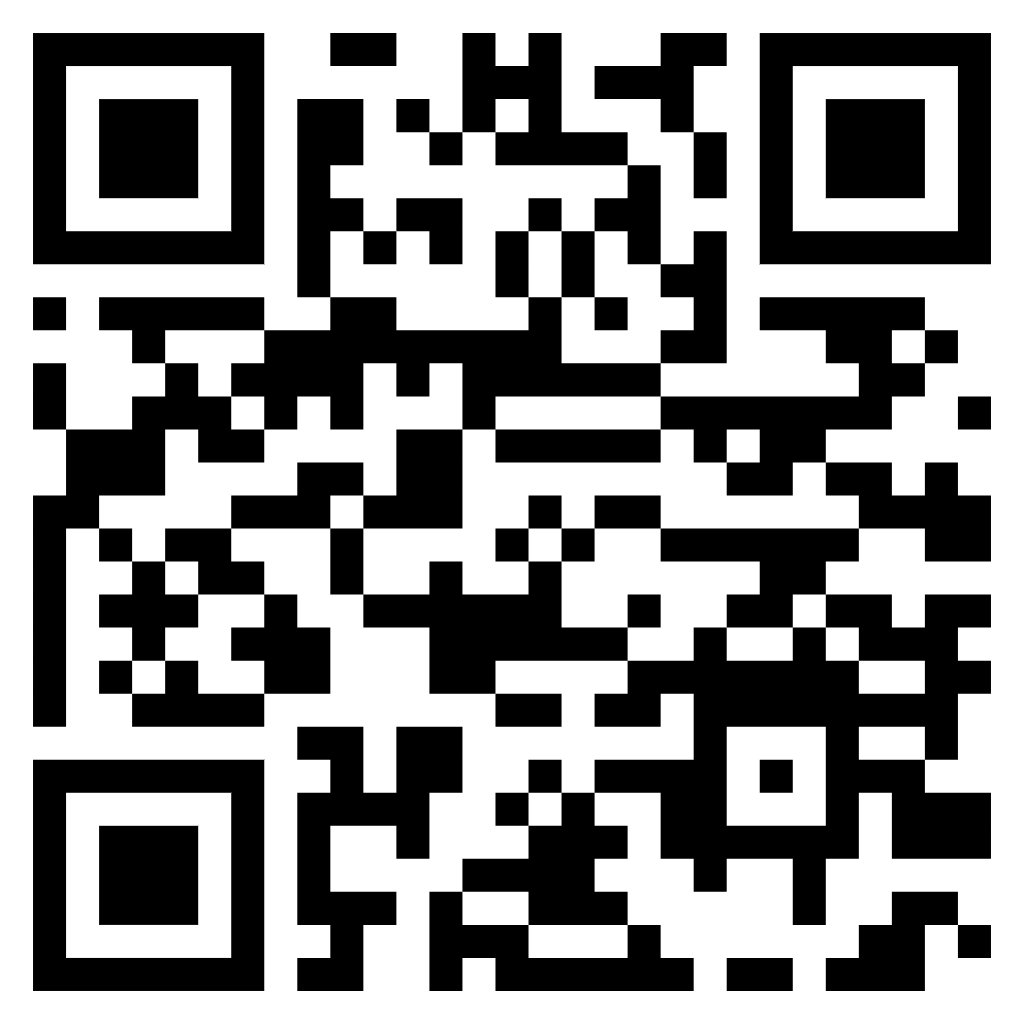 Con il patrocinio della Società Italiana di Ricerca Didattica
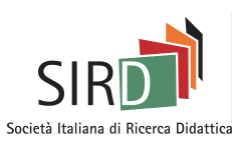 Per partecipare online: https://meet.google.com/xfh-fvyc-cys